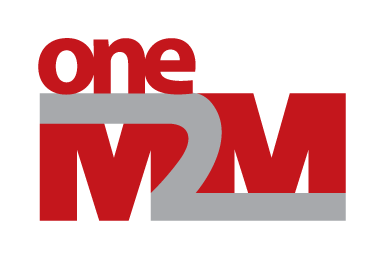 Timestamping and historization of flexContainers
Group Name: RDM
Source: Cyrille Bareau, Orange - cyrille.bareau@orange.com / Leila Le Brun, Orange – leila.lebrun@orange.com / Marianne Mohali, Orange – marianne.mohali@orange.com
Meeting Date: 03 September, 2019
Agenda Item: TR-0023 related
Context
Some devices have restricted network connection and they send data in batch/bulk mode

Do we need to adapt TS-0023 to allow data in bulk mode?

Do we need to log/timestamp all occurrences of data sent in bulk mode? 

This presentation describes the Use Cases and potential solution for a bulk mode.
Use case 1 & issue
Use-case:  a device with constrained connection capability sends at regular intervals a timestamped measure. 

An IPE is in charge of the connection with the device and its representation with the SDT format (TS-0023), i.e. with flexContainers. It receives from the device, at T1, a measure that is timestamped T0 < T1.

Current workflow:
The IPE updates the Temperature module flexContainer, but the update request’s timestamp (lastModifiedTime) is T1, not T0.

Issue : precision lost (wrong timestamp).
© 2019 oneM2M Partners
Use case 2 & issue
Use-case:  a device with very constrained connection capability (e.g. LoRa) sends in one request an array of timestamped measures (e.g. an array of 24 temperature measures sent through a daily connection).
Current workflow: the IPE cannot store all measures, it will just update the Temperature module flexContainer with the last measured value. 
It can perform a loop of updates, so that an AE that has subscribed on the flexContainer will receive a bunch of notifications with nearly equal timestamps.
Or it can create a timeSeries under the flexContainer, with timeSeriesInstances that serialize the flexContainer content (cf. TS-0023 Annex C).
Issues: 
Possible loss of data. 
With case 1 above, important notifications traffic if several applications have subscribed to the resource.
With case 2, more work for the IPE, and the content is serialized (XML / JSon), not in attributes, which makes it more difficult to be exploited.
© 2019 oneM2M Partners
ARC-2019-…
Use case 3 & issue
Use-case:  an application wants to perform some advanced search on the history of the measures of a device (e.g. find the max temperature in a timeframe). 
Current workflow:
The application has to subscribe to the corresponding flexContainer and store itself all the notified values.
Or the IPE creates timeSeriesInstances of the measured values (i.e. creates a timeSeries under the flexContainer).
Issues : 
With case 1 above, the burden (both storage and computing) is on the application side, not on the platform, and historization only starts at the subscription on the flexContainer.
With case 2, complex search cannot be performed on serialized contents.
Precision lost on the timestamps (see Use Case 1).
Possible loss of data (see Use Case 2).
© 2019 oneM2M Partners
ARC-2019-…
Possible solution for Use Case 1
Introduce dataGenerationTime
dataGenerationTime is an attribute of the timeSeriesInstance resource. It contains the time when the data was generated.
This attribute could be added to the flexContainer resource to timestamp the measurement by the device.
It is mandatory in timeSeriesInstance but would be optional in flexContainer (for both compatibility and relevance).
© 2019 oneM2M Partners
Possible solution for Use Cases 2 & 3
Introduce flexContainerInstance
Each time a flexContainer is modified, a copy of its content could be created as flexContainerInstance, child resource of the flexContainer.
It would have the same containerDefinition and the same custom attributes as its parent flexContainer. It would be created based on the same XSD template as its parent.
The parent flexContainer would have new optional attributes maxNrOfInstances, maxInstanceAge, currentNrOfInstances (same as in container or timeSeries) to manage a retention policy of child instances.
The parent flexContainer could manage latest and oldest virtual resources, like container and timeSeries.
© 2019 oneM2M Partners
Possible solution for Use Cases 2 & 3
Introduce flexContainerInstance (cont.)
A flexContainerInstance can just handle READ / RETRIEVE requests, not CREATE / UPDATE / DELETE ones. 
It is automatically created when a flexCnt with maxNrOfInstances>0 is updated (the absence of this attribute is considered as if it has value 0).
When a flexContainer with currentNrOfInstances=maxNrOfInstances≠0 is updated, the oldest flexContainerInstance is deleted and a new one is created. Instances can also be deleted when a maxInstanceAge ≠ 0 is defined.
Backwards compatibility is ensured by the fact that a flexContainer with no maxNrOfInstances attribute has its behaviour unchanged.
© 2019 oneM2M Partners
Possible solution for Use Cases 2 & 3
Introduce flexContainerInstance (cont.)
For the mapping of TS-0023 SDT entities, 
it is not necessary to historize with flexContainerInstances the devices flexContainers (no dynamicity) 
but it is possible to historize modules (datapoints updates) and actions (action triggerings, with their arguments). 
Remark: to fully fix Use Cases 2 & 3, the attribute dataGenerationTime introduced previously is needed, and copied in flexContainerInstances.
© 2019 oneM2M Partners